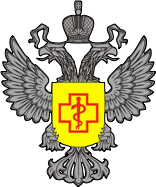 «О  требованиях к оказанию туристских услуг»Заместитель начальника отдела защиты прав потребителей  Управления Роспотребнадзора по Воронежской области           Агишева О.Н.
1
Основные нормативно-правовые акты:
-Гражданский кодекс Российской Федерации;
- Закон Российской Федерации от 7 февраля 1992 г. N 2300-1 "О защите прав потребителей";
- Федеральный закон от 30 марта 1999 г. N 52-ФЗ "О санитарно-эпидемиологическом благополучии населения";

-Федеральный закон от 26.12.2008 N 294-ФЗ "О защите прав юридических лиц и индивидуальных предпринимателей»;

-Федеральный закон от 24 ноября 1996 г. N 132-ФЗ "Об основах туристской деятельности в Российской Федерации";

 - Постановление  Правительства  РФ от 18 июля 2007 г. N 452 "Об утверждении правил оказания услуг по реализации туристского продукта"
Типовые формы договора о реализации туристского продукта
Приказом Министерства культуры РФ от 31.10.2016 №2386 утверждены типовая форма договора, заключаемого с туроператором и типовая форма договора, заключаемого с турагентом.
В договорах должна быть указана общая цена и порядок оплаты продукта; регламентированы вопросы взаимодействия и ответственности сторон; определены срок и правила изменения/расторжения договора; прописывается порядок разрешения споров.
К договору прилагается заявка на бронирование, куда вносятся сведения о туристе, информация о потребительских свойствах продукта; общая цена; сведения о договоре добровольного страхования в пользу туриста. К заявке прилагается список информации, которая должна быть доведена до заказчика. Также неотъемлемыми частями договора являются информация о туроператоре/турагенте и опись принятых от заказчика документов.
О расторжении договора
В соответствии  со ст. 17.5 Федерального закона  № 132-ФЗ «Об основах туристской деятельности в РФ» в случаях неисполнения или ненадлежащего исполнения туроператором обязательств по договору о реализации туристского продукта перед туристом и наличия оснований для выплаты страхового возмещения по договору страхования ответственности туроператора либо уплаты денежной суммы по банковской гарантии турист вправе в пределах суммы финансового обеспечения предъявить письменное требование о выплате страхового возмещения или об уплате денежной суммы непосредственно организации, предоставившей финансовое обеспечение.

Если турист добровольно отказывается от поездки без объяснения причин или по причинам, не связанным с деятельностью или бездеятельностью туроператора (турагента), то туроператор (турагент) обязан по заявлению туриста возвратить ему внесенную им сумму за вычетом фактически понесенных расходов.
Обращения граждан в Управление Роспотребнадзора
Неисполнение или ненадлежащее исполнение услуг, 
обещанных турфирмой. 
Несвоевременное информирование туриста 
об изменениях в программе тура. 
Предоставление   недостоверной  информации  о туре. 
Ограничение собственной ответственности турфирмы 
за изменения условий тура.
Благодарю за внимание !
6